Unit 1
Measurements and Calculations
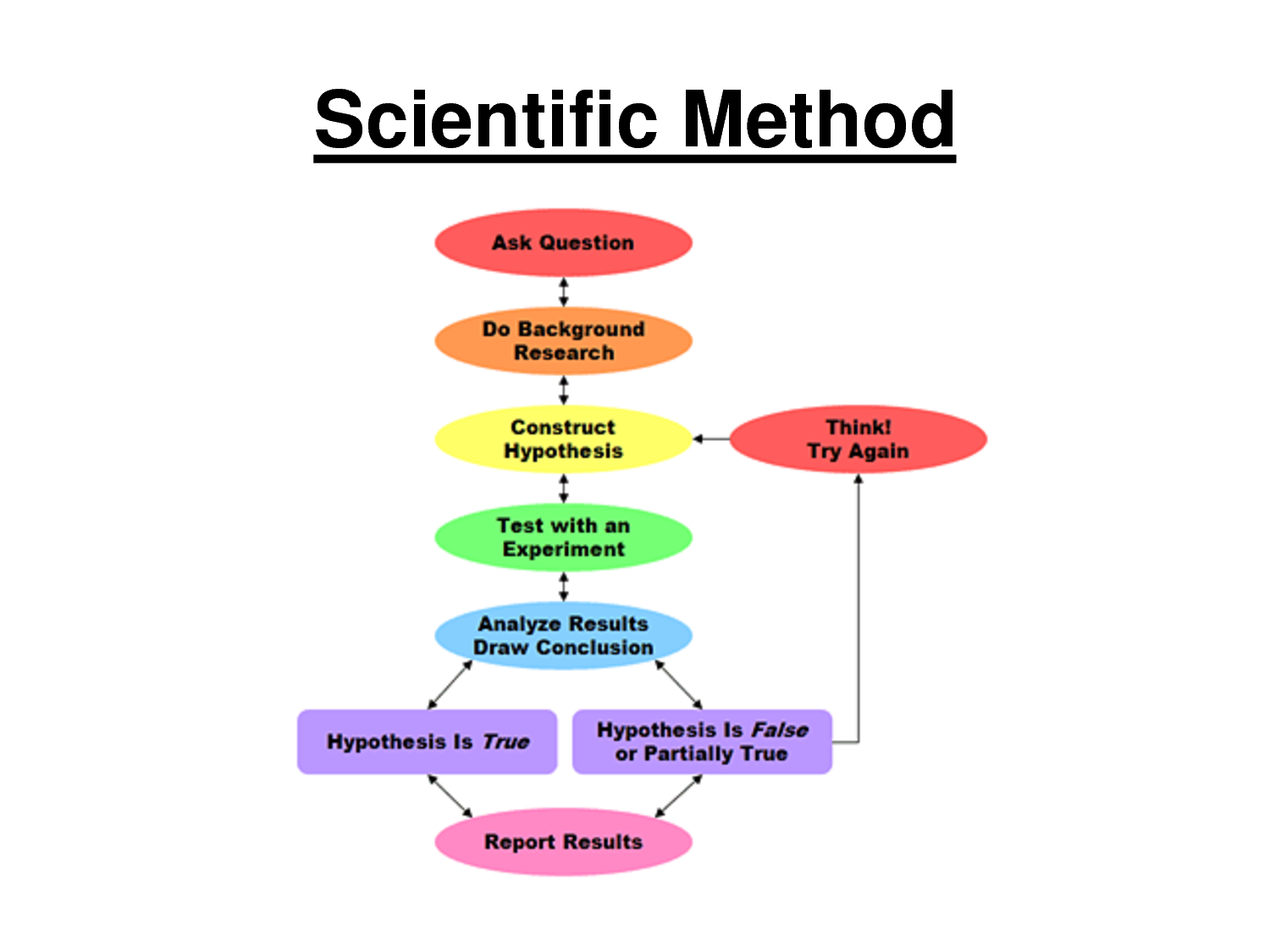 Scientific notation
Scientific notation is a way to write very large or very small numbers
Only one nonzero number can appear to the left of the decimal
If you move the decimal to the left, the exponent is positive
If you move the decimal to the right, the exponent is negative.
Negative exponents represent the inverse of a number.
Ex—10-3 = 1/1000 = 0.001
‹#›
Scientific notation practice
Write the following numbers in scientific notation
560,000		____________________
33,400		 ____________________
0.0004120	 ____________________
101.210		 ____________________
0.301		 ____________________
6,967,000		 ____________________
32.1		 ____________________
0.000000432	 ____________________
‹#›
Write the following numbers in scientific notation:
2,456,000,000
0.0000251
256.1
0.0217

Write the following numbers in scientific notation:
	4.12 × 103
	5.23 × 10-7
	9.01 × 105
Multiplying and Dividing
When multiplying numbers in scientific notation, multiply the numbers and add the exponents. 
(2.15 × 1015)(5.134× 1034) = ___________________
(1.234 × 10-4)(5.134× 102) = ___________________

Dividing—Divide numbers first, then subtract exponents
3.12 × 109 / 4.355 × 103 = ___________________
9.10 × 10-7 / 5.014 × 102 = ___________________
Addition and Subtraction
To add or subtract, move decimal places so that exponents are the same and then carry out the operation.
7.142 × 105 + 4.12 × 103 = ___________________
1.024 × 10-2 –  3.12 × 10-3 = ___________________
SI measurement
A measurement must include a value and a unit. 
Example: 54.3 grams (g)
Benefits:
Everything goes by 10’s.
Standard naming
Calculations and conversions are easier to perform.
‹#›
SI Base Units
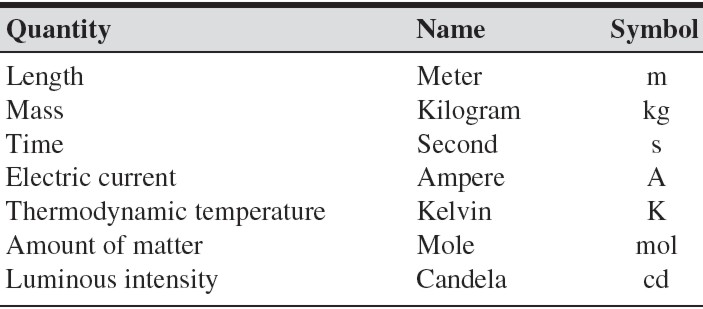 Derived SI Units
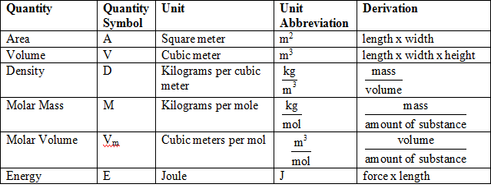 Prefixes
Prefixes are used to identify quantities that are much higher or much lower than the base units
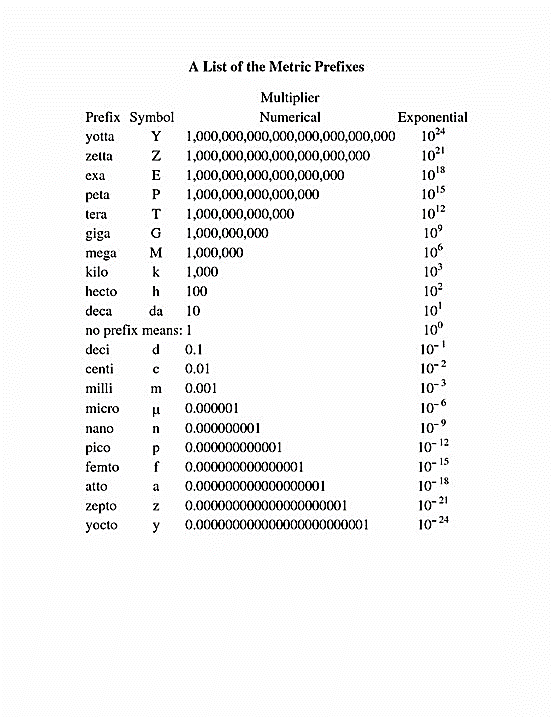 ‹#›
Significant Figures (Sig Figs)
What are they?
	The minimum number of digits required to report a value without loss of accuracy.

Why are they useful?
	Tells us the accuracy of the data. Also gives insight into the instrumentation used to take the measurement. 

For example: If a scientist reports the mass of a compound, which is more accurate? 
	100 g
	100.3 g
	100.3574 g?
All known plus one estimated when reading measurements!
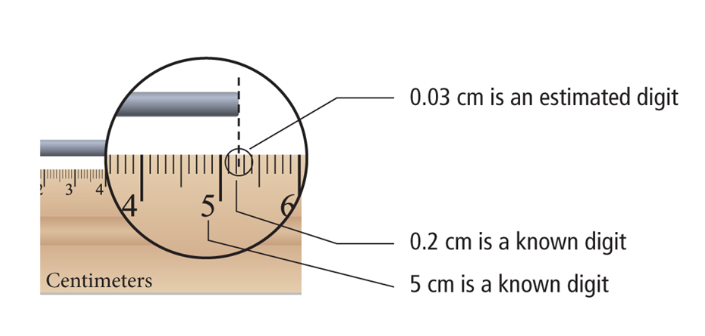 ‹#›
Significant Figures (Sig Figs)
[Speaker Notes: Do examples on the board and then hand out a worksheet.]
Significant figures examples
How many significant figures are in each of the following measurements?
28.6 g		_________
3440. cm	_________
910 m		 _________
0.04604 L		 _________
0.0067000 kg	 _________
Suppose the value “seven thousand centimeters” is reported, how would you express the number to . . .
1 significant figures		 _______________
4 significant figures		 _______________
6 significant figures		 _______________
‹#›
Significant figures cntd.
Addition and subtraction – the answer must have the same number of digits to the right of the decimal as the number having the fewest number of digits to the right of the decimal
Look to the right of the decimal
Fewest number of decimal places wins. 

Multiplication and division – the answer must have the same number of digits as the number having the fewest number of digits
Look at the entire number
Least number of digits wins
‹#›
Examples
Carry out the following calculations.  Express each answer to the correct number of significant figures.
5.44 m – 2.6103 m = 
2.4 mL x 15.82 mL = 
2.099 g + 0.05681 g = 
87.3 cm – 1.655 cm = 
Calculate the area of a rectangle that measures 1.34 mm by 0.7488 mm.
‹#›
Converting
Practice
Complete the following conversions:
10.5 g =		______________ pg

1.57 km = 	______________  m

1.2 L = 		______________ mL

78.3 μg =	_______________ g
‹#›
Volume (V)
Two ways to measure the volume of solids: 

1.) Regularly-shaped 
	Measure length, width, and height then multiply.

2.) Irregularly-shaped
	Must measure using displacement of water. 

Units of measurement for volume: m3, cm3, mL

1 mL = 1 cm3
Volume problems
50 mL of water was added to a 100 mL beaker.  A rock was added and the water level rose to 55.5 mL.  What is the volume of the rock?



Calculate the volume of a dresser having a length of 1.2 m, a height of 1.98 m, and a depth of 0.60 m.
‹#›
Density
Density problems
What is the density of a block of marble that occupies 310. cm3 and has a mass of 853 g?


Diamond has a density of 3.26 g/cm3.  What is the mass of a diamond that has a volume of 0.351 cm3?


What is the volume of a sample of liquid mercury that has a mass of 76.2 g, given that the density of mercury is 13.6 g/mL?
‹#›
Density problems cntd.
What is the density of an 84.7 g sample of an unknown substance if the sample occupies 49.6 cm3?


What volume would be occupied by 7.75 g of this same substance?
‹#›
Temperature
Temperature – the quantity of the energy of motion of the particles that make it up
Three scales °C, °F, K (no degrees sign for Kelvin)
K = °C + 273.15
0 K = Absolute Zero
‹#›
Dimensional Analysis
What is it? 
A way to use units to solve mathematical problems involving measurements.

Quantity sought = quantity given × conversion factor

How many quarters are in 12 dollars?
Dimensional Analysis Problems
1.) How many centimeters are in 2.5 miles (1 mile = 1.61 km)?

2.) How many seconds are in 3.23 years?


3.) How many nickels are in 56.32 dollars?
‹#›
Accuracy and Precision
Accuracy—how close a measurement is to the actual value.


Precision—how close together a group of measurements are.
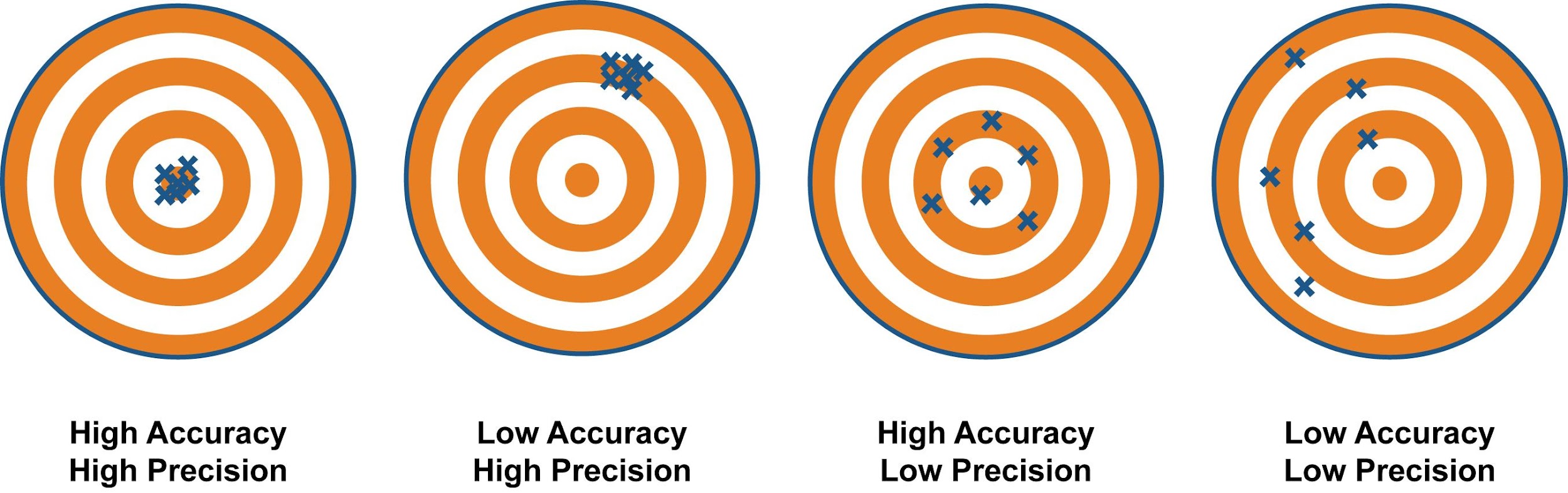 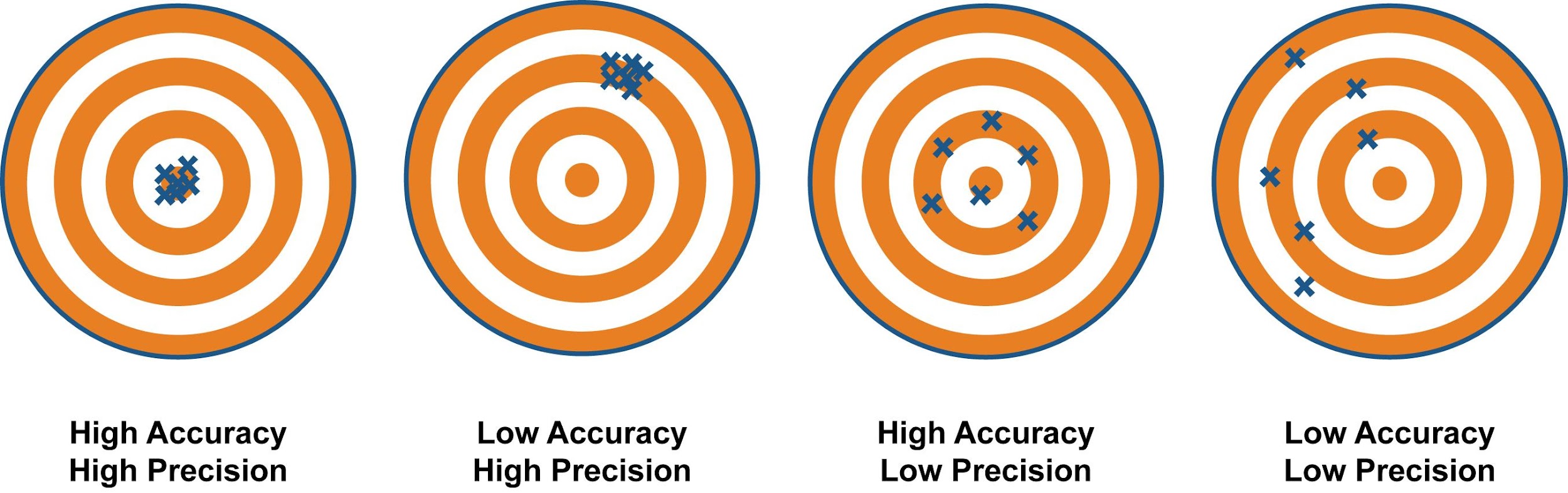 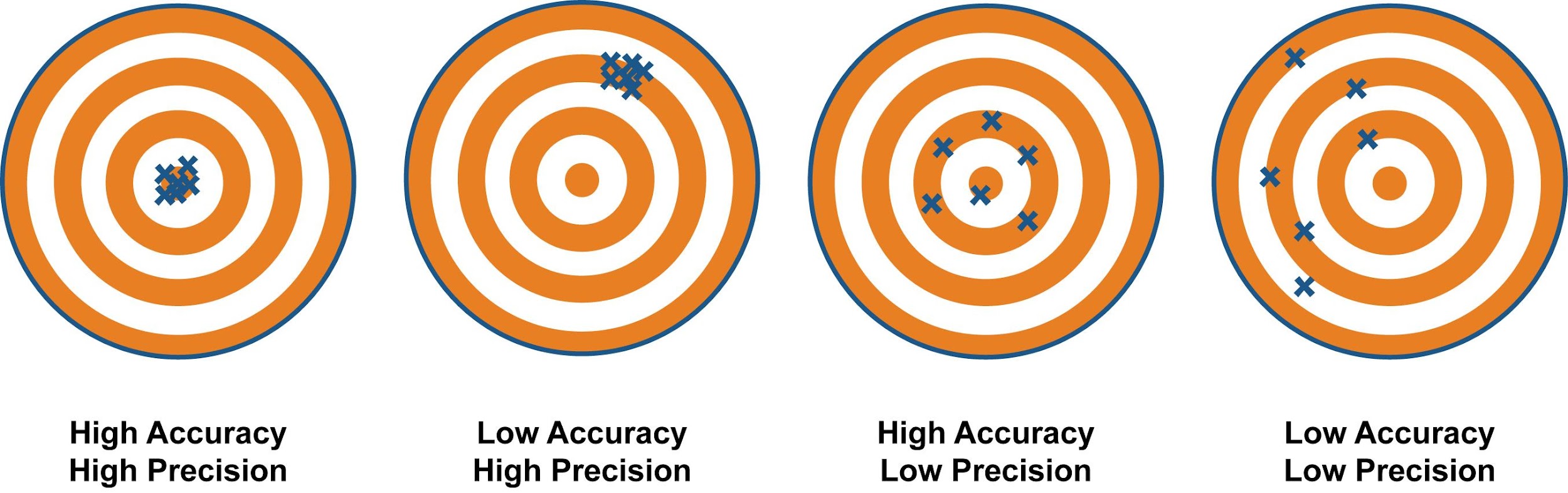 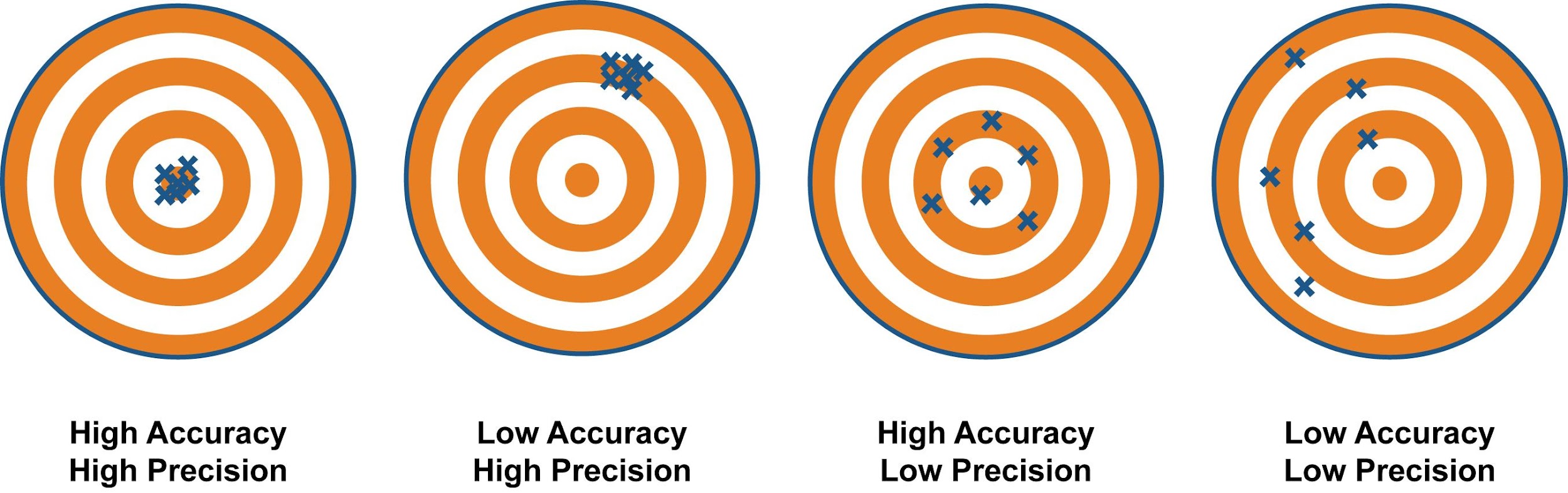 Percentage Error
Representing data
Direct Relationship – as one value increases, the other value increases; dividing one value by the other gives a constant value


Indirect relationship or inverse relationship – as one value increases, the other value decreases; the product of these two values is constant
‹#›
Direct Relationship
Indirect Relationship
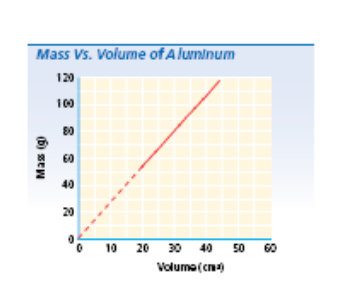 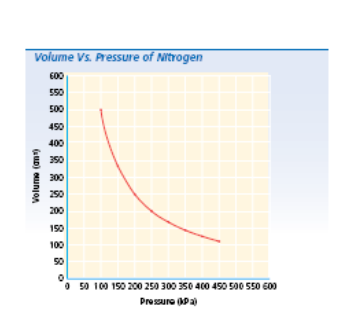 ‹#›